МАРКЕТИНГОВАЯ ПРОГРАММА «ПЕРВЫЙ РАЗ – ПЕРВЫЙ ГАЗ»
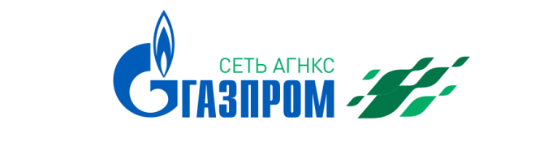 5
лет – 
срок аренды
ГБО по программе
Стоимость аренды ГБО включена в стоимость природного газа
!
Транспорт должен заправляться на АГНКС сети «Газпром газомоторное топливо» с соблюдением условий договора
Как принять участие в программе?
Обратиться в ГГМТ / ППТО на предмет возможности установки ГБО
Заключить договор  поставки топлива с арендой ГБО с условием «Бери или плати аренду»
Заключить трехсторонний договор на приобретение и монтаж ГБО 
Установить ГБО в ППТО, оплачивая только выполнение работ по переоборудованию ТС
Составляется график обязательств по выборке КПГ за отчетный период (исходя из стоимости оборудования)
По истечению срока аренды Участник выкупает ГБО за 2% от его первоначальной стоимости
При неисполнении обязательств по выборке КПГ выставляется аренда в размере 7 руб. без НДС 
за каждый невыбранный за отчетный период м3 КПГ
* Перечень и местоположение АГНКС размещены на сайте (www.gazprom-agnks.ru) 
ООО «Газпром газомоторное топливо» оставляет за собой право вносить изменения в сроки и условия проведения маркетинговой программы без дополнительного уведомления. Программа не является публичной офертой.
1
МАРКЕТИНГОВАЯ ПРОГРАММА «Первый раз – Первый газ NEW»
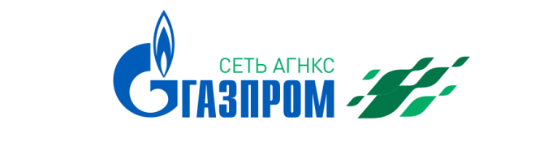 !
20%
Транспорт должен заправляться по топливным картам на объектах «Газпром газомоторное топливо»
В зависимости от типа переоборудованного ТС клиент получает скидку на лимитированный объём КПГ, который обновляется ежемесячно:
составляет 
скидка на КПГ
по программе
Срок действия скидки:
60 месяцев – для переоборудованных ТС;
36 месяцев – для дооборудованных ТС
Как принять участие в программе?
Самостоятельно приобрести и установить газобаллонное оборудование в ППТО
Заключить договор поставки топлива с дополнительным соглашениемна участие в маркетинговой программена 36 или 60 месяцев
ООО «Газпром газомоторное топливо» оставляет за собой право вносить изменения в сроки и условия проведения маркетинговой программы без дополнительного уведомления. Программа не является публичной офертой.
2
МАРКЕТИНГОВАЯ ПРОГРАММА «ДОПОЛНИТЕЛЬНАЯ ВЫГОДА»
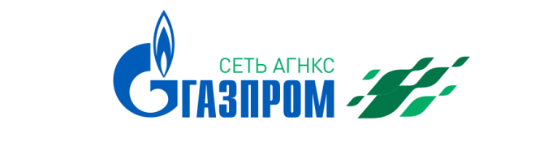 Как принять участие в программе?
В регионах с наличием гос. субсидии:
В регионах с отсутствием гос. субсидии:
Установить комплект ГБО Bigas в партнерских ППТО (https://gazprom-agnks.ru/retool-where)  
Разместить рекламные материалы на авто по макетам от «Газпром газомоторное топливо»
Заключить договор аренды поверхности ТС с «Газпром газомоторное топливо»
Установить ГБО в ППТО в  рамках программы государственного     субсидирования
Разместить рекламные материалы на авто по макетам от «Газпром газомоторное топливо»
Заключить договор аренды поверхности ТС с «Газпром газомоторное топливо»
Компания выплатит участнику вознаграждение в течение 60 дней
Компания выплатит участнику вознаграждение в течение 60 дней
ООО «Газпром газомоторное топливо» оставляет за собой право вносить изменения в сроки и условия проведения маркетинговой программы без дополнительного уведомления. Программа не является публичной офертой.
МАРКЕТИНГОВАЯ ПРОГРАММА для физических лиц««EcoGas – экономия для Вас!+»
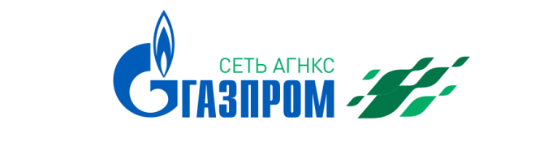 30%
составляет скидка на КПГ по программе
!
Скидка применяется только на собственных обьектах ГГМТ (Стационарных)
Количество экобонусов начисляется в зависимости от типа переоборудованного ТС и не обновляется:
Как принять участие в программе?
Самостоятельно приобрести и установить газобаллонное оборудование в ППТО
Узаконить установленное ГБО в ГИБДД
Заполнить заявление на участие в МП
Получить бонусную карту в ППТО
* Легко коммерческий транспорт (Максимальной массой до 3.5 тонн)
ООО «Газпром газомоторное топливо» оставляет за собой право вносить изменения в сроки и условия проведения маркетинговой программы без дополнительного уведомления. Программа не является публичной офертой.
МАРКЕТИНГОВАЯ ПРОГРАММА для физических лиц«Премиальная выгода 1.0»
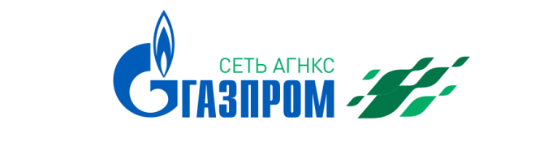 Экономия до 100% 
на переоборудование и комплект ГБО
Как принять участие                                                    Условия

Обратиться в ППТО и узнать                              
техническую возможность переоборудования 

Установить газобаллонное оборудование 
на ТС 

Заключить соглашение о рассрочке с 
«Газпром Газомоторное топливо» сроком на
5 лет
Заправляться на АГНКС Газпрома

С каждой заправки 30% от суммы идет в счет погашения рассрочки

После погашения рассрочки оборудование переходит в собственность клиента 

Стоимость КПГ соответствует цене на стеле
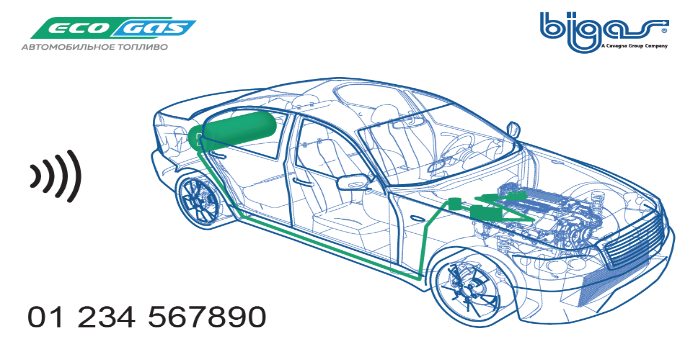 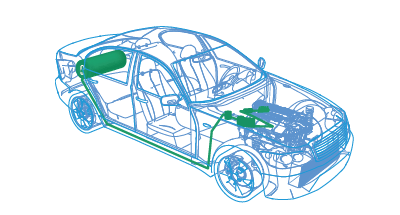 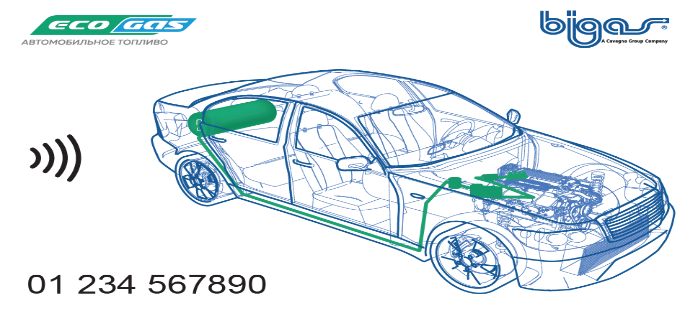 ООО «Газпром газомоторное топливо» оставляет за собой право вносить изменения в сроки и условия проведения маркетинговой программы без дополнительного уведомления. Программа не является публичной офертой.
МАРКЕТИНГОВАЯ ПРОГРАММА для юридических лиц«Премиальная выгода 2.0»
!
Оклей свой автомобиль и получи оборудование бесплатно
Как принять участие в программе?
Условия
В ППТО узнать техническую возможность установки газобаллонного оборудования
Заключить договор с «Газпром газомоторное топливо» на размещение рекламы
Установить газобаллонное  оборудование на ТС
Самостоятельно оклеить ТС рекламными материалами 
Заключить соглашение о рассрочке с «Газпром Газомоторное топливо»
Программа рассчитана на 1 календарный год

Ежеквартально присылать фотоматериалы для подтверждения сохранности рекламных материалов
Ежеквартально осуществлять подписание акта зачета взаимных требований
По истечению 4-х кварталов оборудование переходит в собственность клиента.
Примеры оклейки
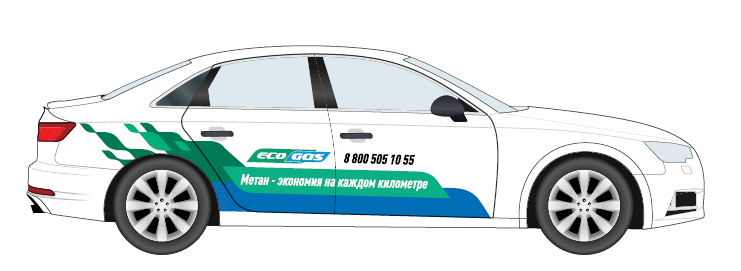 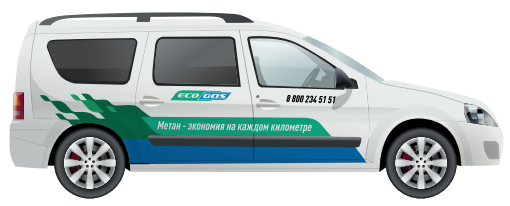 ООО «Газпром газомоторное топливо» оставляет за собой право вносить изменения в сроки и условия проведения маркетинговой программы без дополнительного уведомления. Программа не является публичной офертой.